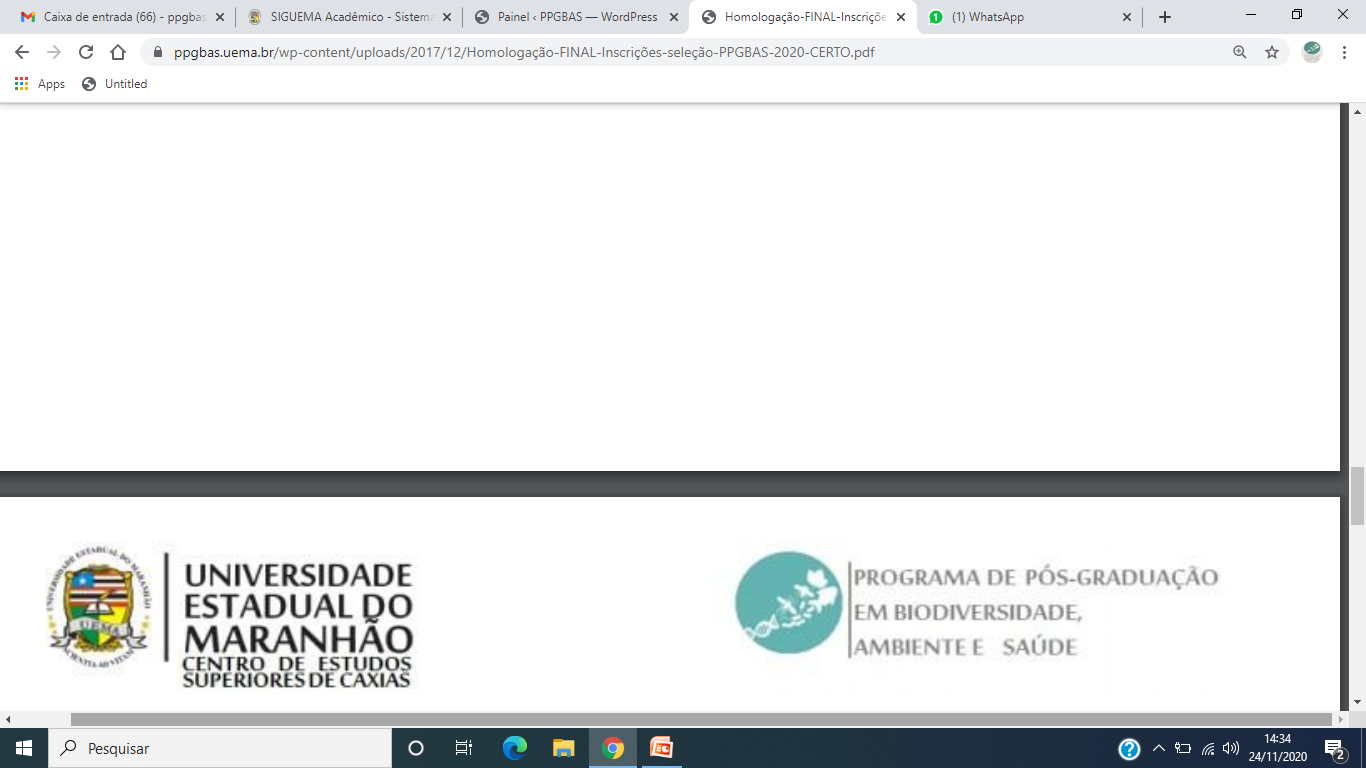 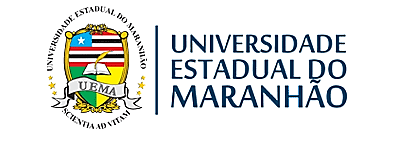 Centro de Estudos Superiores de Caxias
Programa de Pós- Graduação em Biodiversidade, Ambiente e Saúde.
Tema do Projeto
Candidato (a): nome
Caxias/MA
XX/XX/2020
Observações
A apresentação deve seguir de acordo com edital, devendo o candidato obedecer o tempo máximo de 10 minutos.
ETAPA II: Apresentação do Pré-projeto de Pesquisa e Arguição do candidato. a) Esta etapa incluirá dois processos avaliativos: I) Apresentação do Pré-projeto de Pesquisa; II) Avaliação do desempenho do candidato no processo de arguição sobre seu Pré-projeto. b) A pontuação de cada processo avaliativo da 2ª etapa será entre 0,0 (zero) e 5,0 (cinco), sendo a nota final desta etapa composta pela soma das pontuações obtidas pelo candidato nos dois processos. É necessária uma nota mínima de 7,0 (sete) para aprovação. c) O candidato terá até 10 (dez) minutos para apresentar o Pré-projeto de Pesquisa. Para cada minuto excedente será descontado 0,5 ponto da nota final da 2ª etapa.